Презентация к уроку русского языка в 5 классе  «Чередование гласных А/О в корне -раст-/ ращ-/-рос-»
Автор: 
Ваабель Алена Иннокентьевна 
МАОУ «Гимназия 8»
 г. Ангарск
Интеллектуальная разминка
Высказывание, являющееся сообщением о чём-л.
изл…жение
Математическое действие, обратное вычитанию
прил…жение
Запись текста по памяти без искажения  и в правильной последовательности событий
предл…жение
сл...жение
Добавление, дополнение; то, что сопровождает, дополняет какой-либо объект
Анализ домашнего задания
Изл…гать мысль, зап…реть дверь, быстро взр…слеть, пол…гаться на себя, вр…стать корнями, расст…лить скатерть, выр…стить ребенка, денежные вл…жения, выр…щенный цветок, имя прил…гательное, р…стительное масло, промышленная отр…сль.
Анализ домашнего задания
ИзлАгать мысль, запЕреть дверь, быстро 
взр?слеть, полАгаться на себя, вр?стать 
корнями, расстЕлить скатерть, выр?стить ребенка, денежные влОжения, выр?щенный цветок, имя прилАгательное, р?стительное масло, промышленная отр?сль.
Проблемный вопрос
Взрослеть, врастать, вырастить,  
выращенный, растительное, отрасль
-раст-//-ращ-//-рос-
От чего зависит написание гласной
А/О  в  корне?
Тема
«Чередующиеся гласные О/А в корне слова -раст-//-ращ-//-рос-»
знакомство с чередованием гласных А/О в корне-раст-//-ращ-//-рос-.

выявить условия написания гласных А/О в корне -раст-//-ращ-//-рос-;
научиться применять правила написания вариативного корня.
Цель:
Задачи:
План
Повторим ранее изученный теоретический материал по теме «Корни с чередованием».
Понаблюдаем за корнем -раст-//-ращ-//
     -рос-.
Сделаем выводы.
Сверим с теоретическим материалом
      учебника.
Составим алгоритм действий.
По алгоритму выполним практические упражнения, которые позволят закрепить навык правописания чередующихся  гласных в корне –раст-//-ращ-//-рос-
Понаблюдайте
–рАст–
–рАщ–
–рОс–
растение
растёт растущая растить возрастает
отрастить
сращивание выращенный
отращивать взращённый наращивание
заращивать
заросли   росла выросла выросший срослось перерос
Правило
ПЕРЕД -СТ-, -Щ- пишем А
      ПЕРЕД -С-  пишем О
-раст-// -ращ-// -рос-
Слова-исключения
Ростислав живет в Ростове. Он ростовщик. У него своя отрасль, которая дает ростки.
Ростислав
Ростов
ростовщик 
отрасль
росток
на вырост
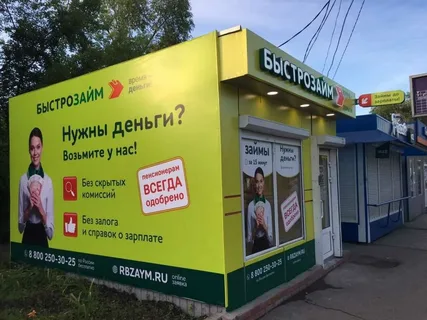 Алгоритм рассуждения
Выделяю корень, ставлю ударение
В безударном корне
Если
(перед СТ, Щ)
Если
(перед  С)
пишу О
-рОс-
пишу А
-рАст-, -рАщ-
Помню  слова-исключения: 
Ростислав, Ростов, ростовщик, 
отрасль, ростки, на вырост
Первичное закрепление
Комментирование чтение
Объясните правописание чередующейся гласной А/О в корне
-раст-//-ращ-//-рос-.
Р…сток цветка, подр…стающее поколение, ветви р ...стения, зар…сли дорожки, дети выр...сли, зар…сли шиповника, разр…слись кусты, новая отр…сль, выр…щивать саженцы, р…стет ребенок.
О
А
О
А
О
О
О
А
А
А
Физкультминутка
Если в слове пишется буква А, наклонитесь влево, если буква О – вправо, если слово-исключение, то  наклонитесь вперед.
р...сли
выр…щенный
отр…сль
ср…щивать
водор…сли
р…стовщик
р…стение
Р…стов
на выр…ст
р…сти
подр…сток
р…сточек
Распределительный диктант
Выпишите словосочетания, включающие слова с пропущенной буквой А- первый вариант, с буквой О- второй вариант.
Р…стовская область, подр…стающее поколение, классификация р…стений, произр…стать на юге, выр…щенный урожай, зар…сли тростника, жители Р…стова, морские водор…сли, отр…сль промышленности, просьба Р…стислава.
Проверка
Тест
1.Укажите верное объяснение написания пропущенной буквы в слове  ПРЕДЛ..ГАТЬ 
а) на месте пропуска пишется О, т.к. это словарное слово
б) на месте пропуска пишется А, т.к. это словарное слово
в) на месте пропуска пишется А, т.к. стоит перед Г
2.Укажите слово или слова, где в корне пишется О:
а) изл.жение
б) отр.сль
в) р.стовщик
3.Укажите слово или слова, где в корне пишется А:
а) р.стение
б) отр.слевой
в) выр.щенный
Тест
4.Укажите слово или слова с чередующейся гласной, в котором(-ых) пишется О:
а) р.стениеводство
б) р.систый
в) р.сток
5.Укажите слово или слова, где в корне пишется О:
а) предпол.жение
б) предл.жение
в) сл.гать
6.Укажите слово или слова, где в корне пишется А:
а) сл.жить
б) сл.гать
в) прил.жение
Ответы
Рефлексия
Прием «Свободный микрофон»
1.Какие орфограммы изучили?
2.От чего зависит выбор гласных в корне  
-раст-//-ращ -//-рос-?
3.Помогает ли ударение  определить, какую букву писать в корне?
4.Назовите слова-исключения.
5.В чем сходство между правилами о 
правописании корней -раст-//-ращ-//-рос- и
 -лаг-//-лож-?
Домашнее задание
Выучить правило п.13, стр.189
Задание на выбор:
1.Составить словарный диктант «Гласные А/О в корне с чередованием -раст-//-ращ-//-рос-» (10 слов) 
2.Выполнить упр.100,101.
3.Сочинить лингвистическую сказку о чередующихся корнях.
Список источников
1.Груздева Е.Н. Русский язык. Тесты 5 класс. Часть1 УМК Шмелев А.Д. 
2.Кузнецов С. А. Толковый словарь русского языка. В 2 томах.
Издательство "Русское слово« 2020г
3.Шмелёв А.Д., Русский язык. (в 2 частях) 5класс./
Шмелёв А.Д., Флоренская Э.А., Габович Ф.Е., Савчук Л.О., Шмелёва Е.Я.  М.: "Вентана-Граф".
4.http://www.hallenna.narod.ru/russian_cheredovanie_diktanty.html